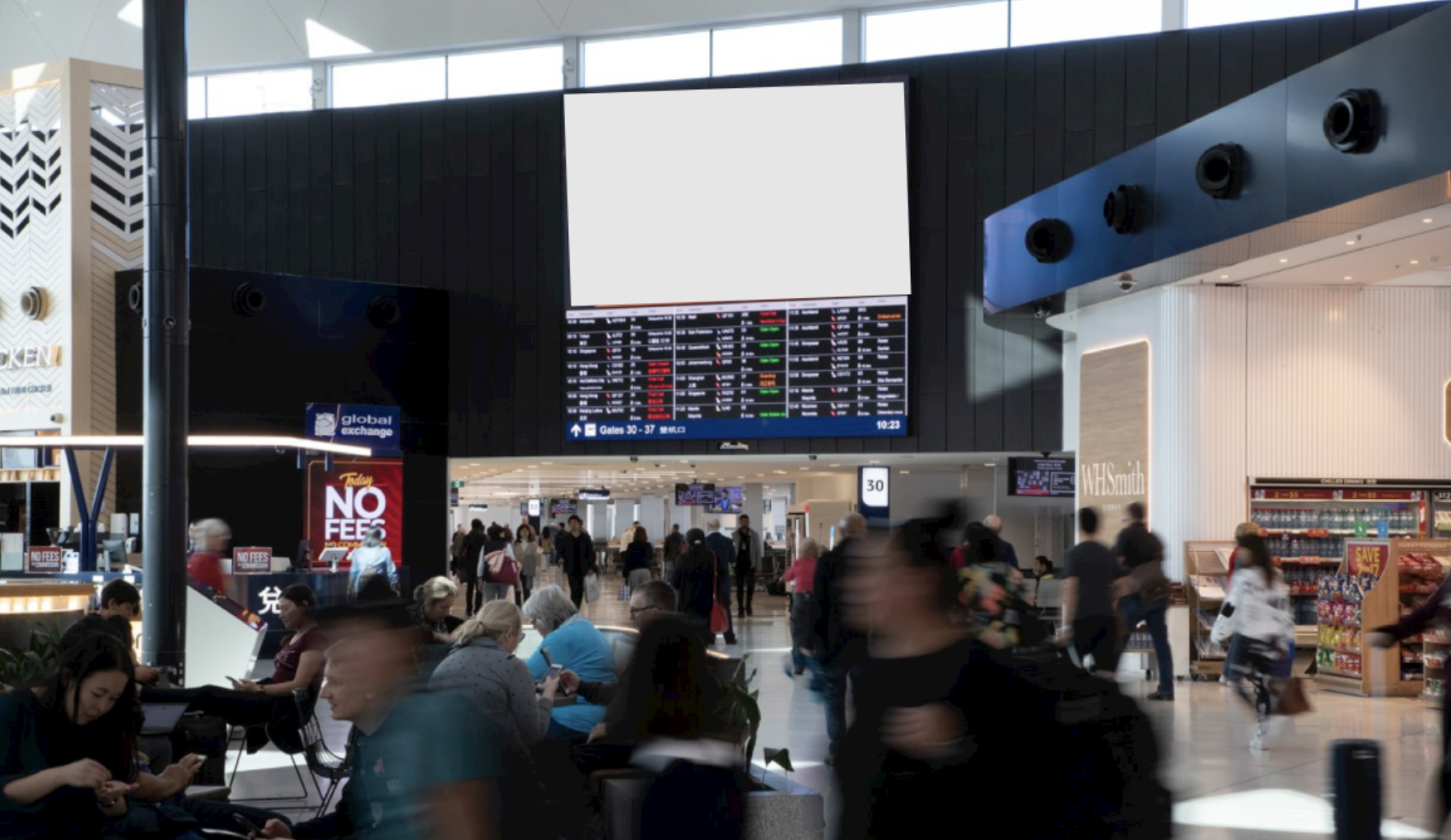 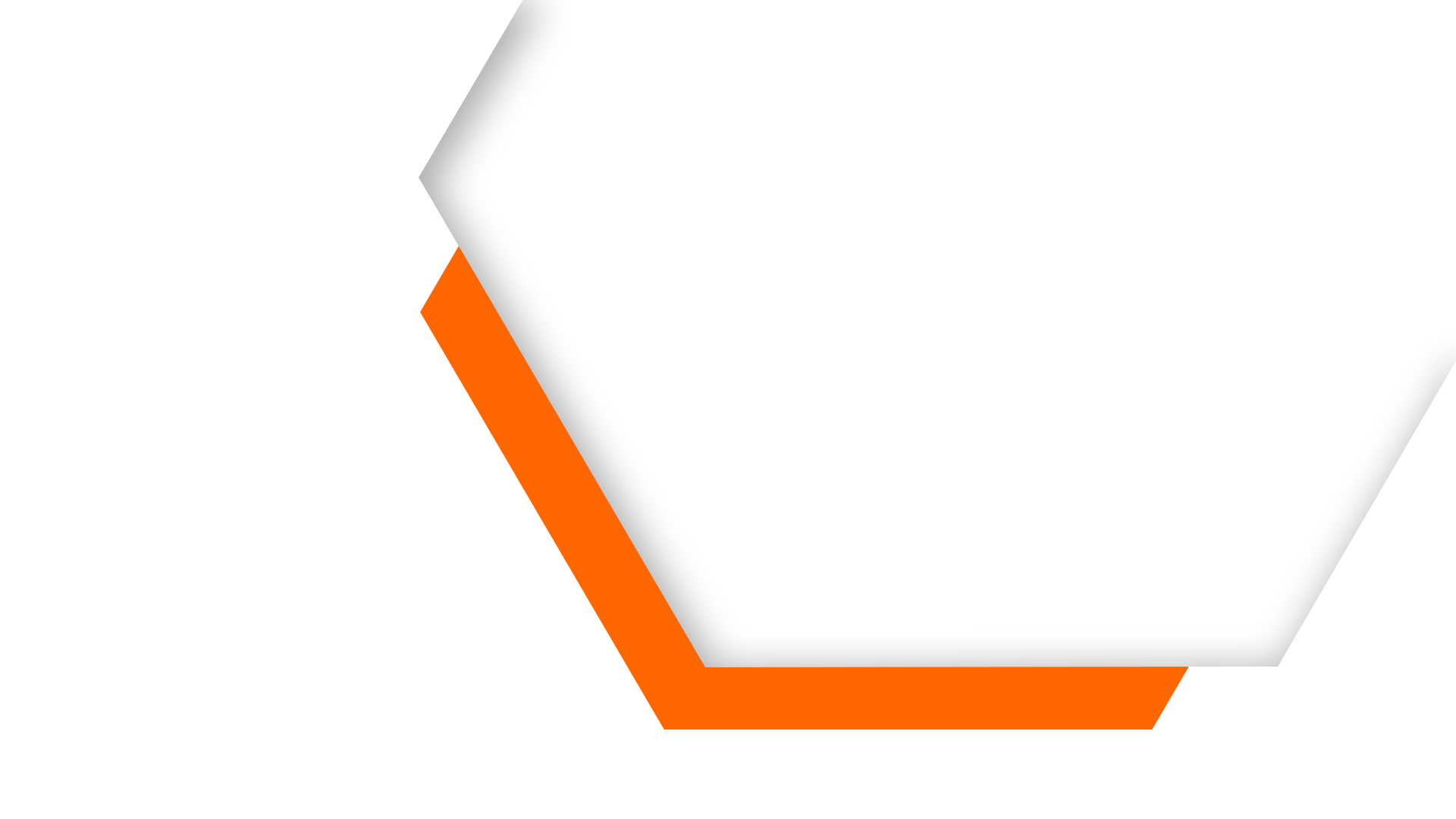 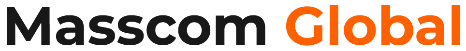 Sydney International
Airport
Australia
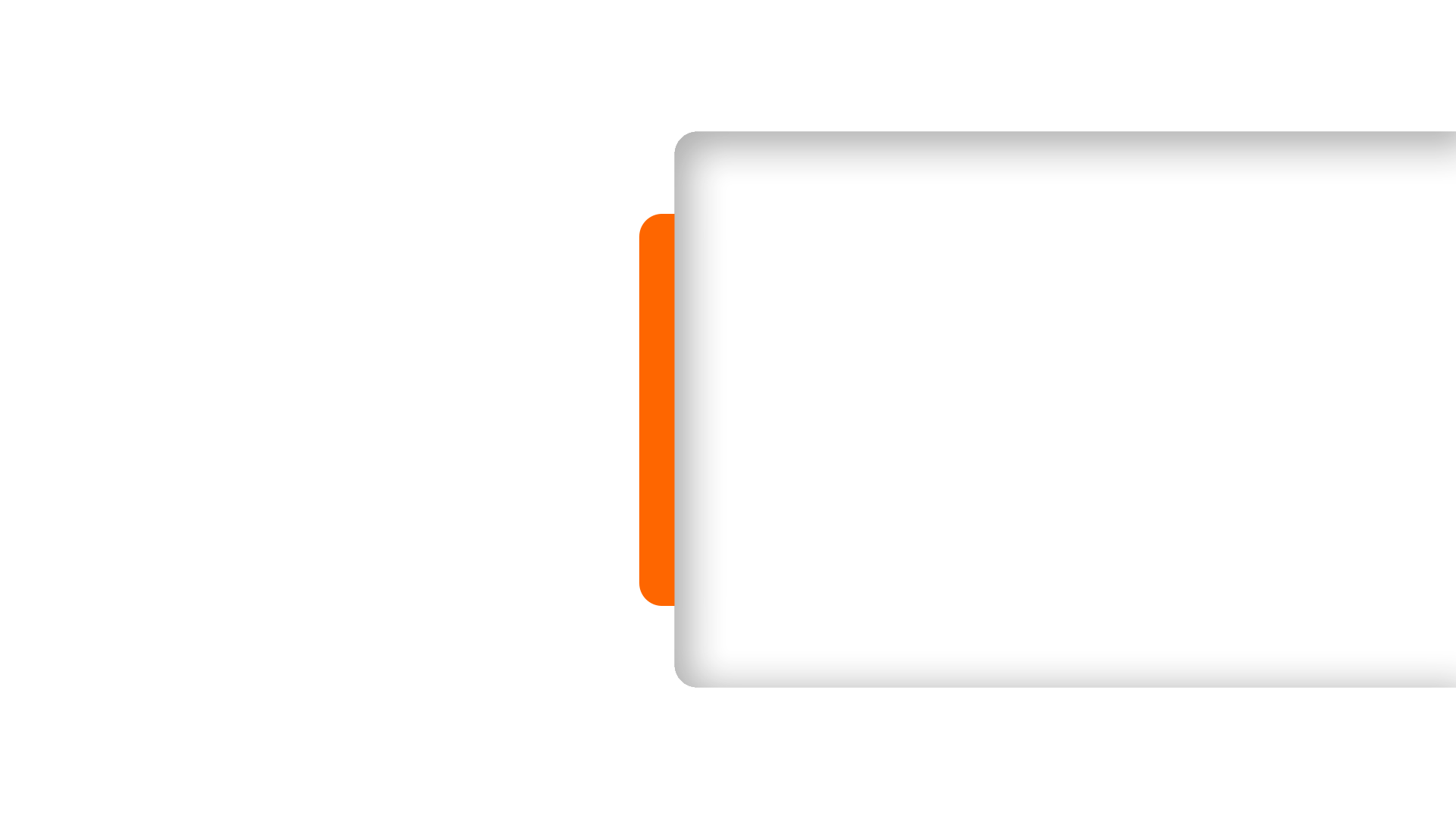 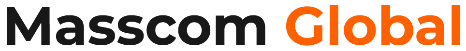 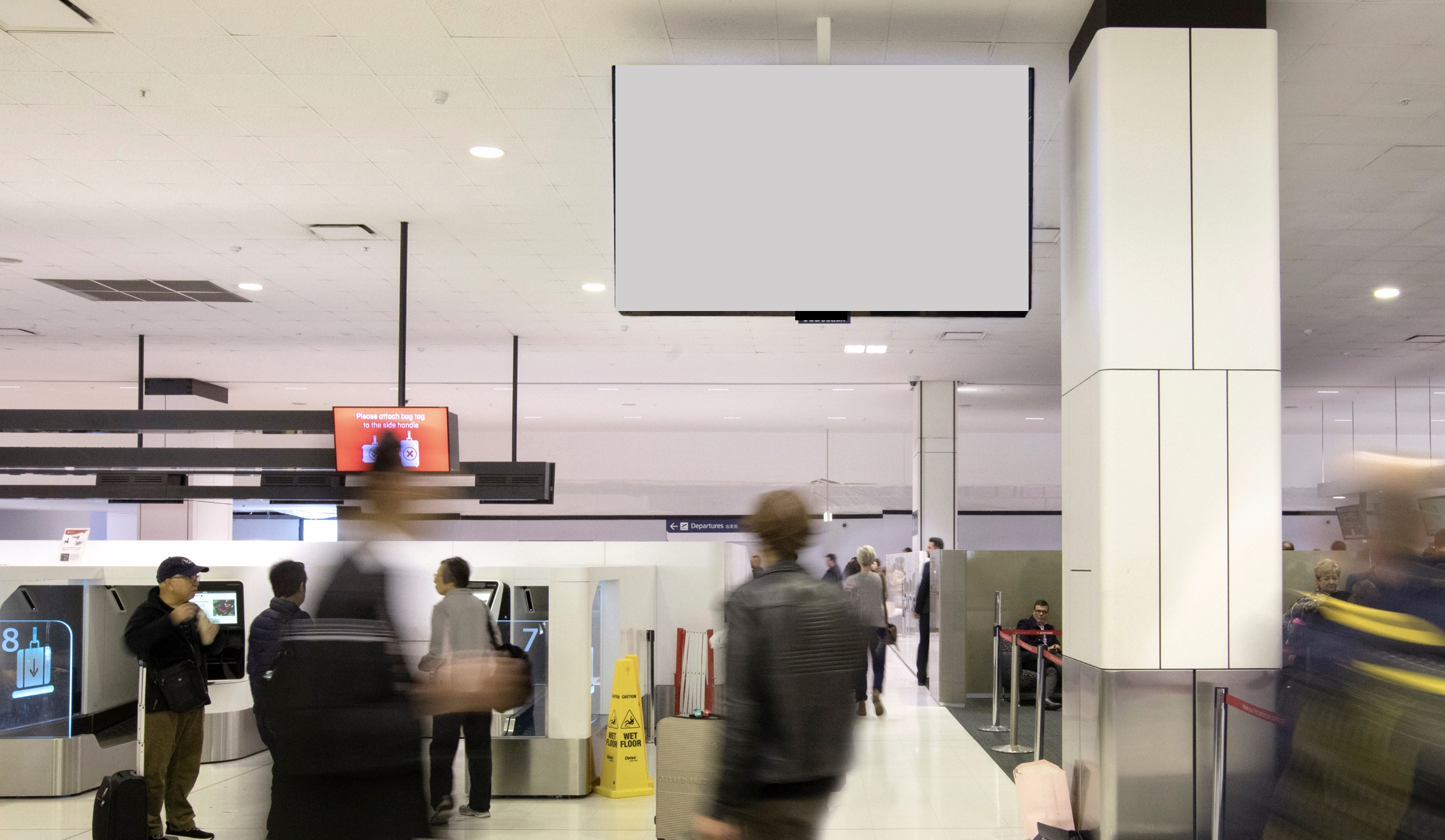 T1 International  
Check-in Pack
Location Details
12 x full motion, LFD screens
 11 screens located between Check In counters and a special LED wall.
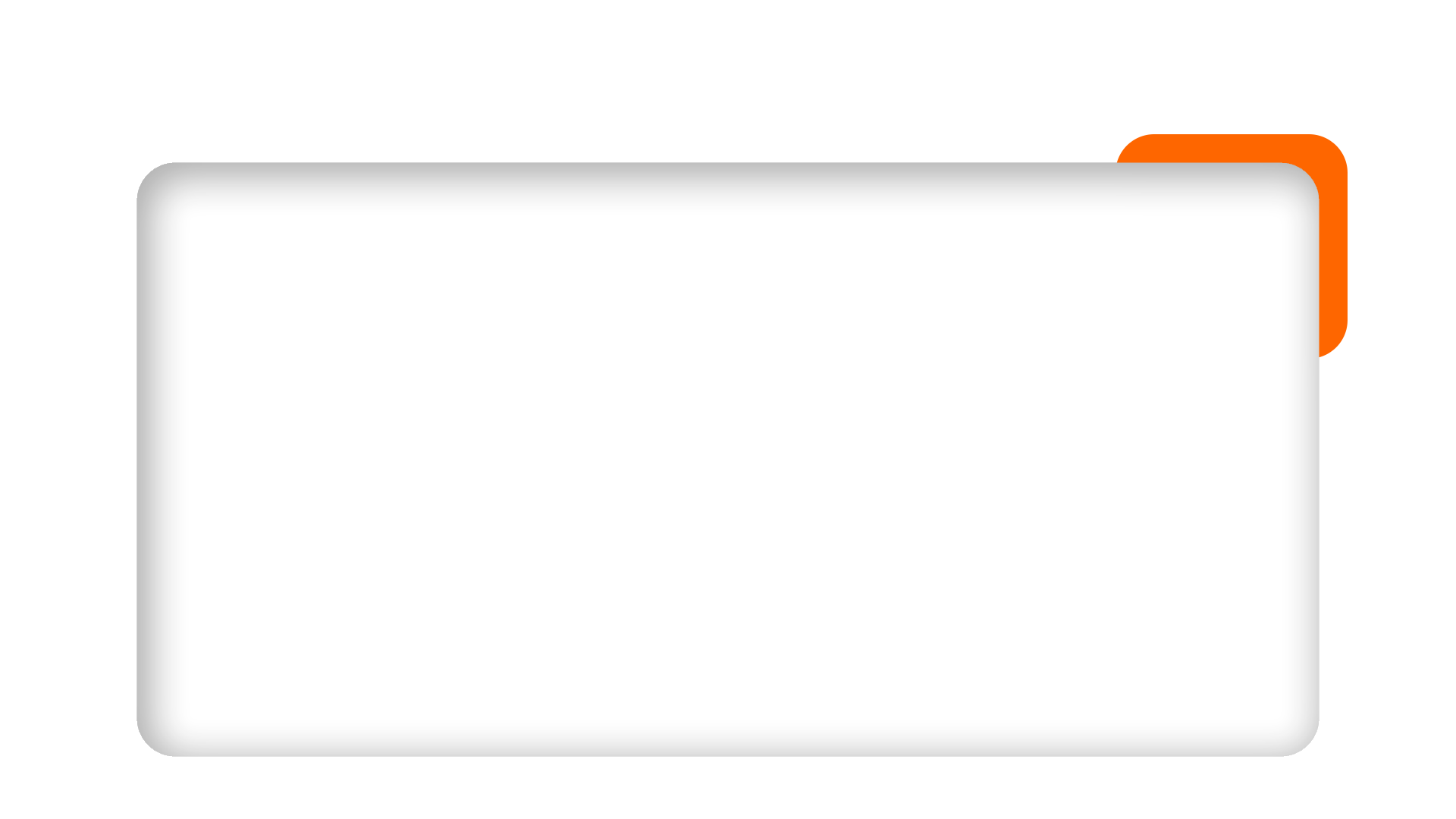 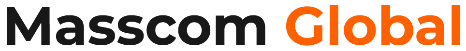 Map View
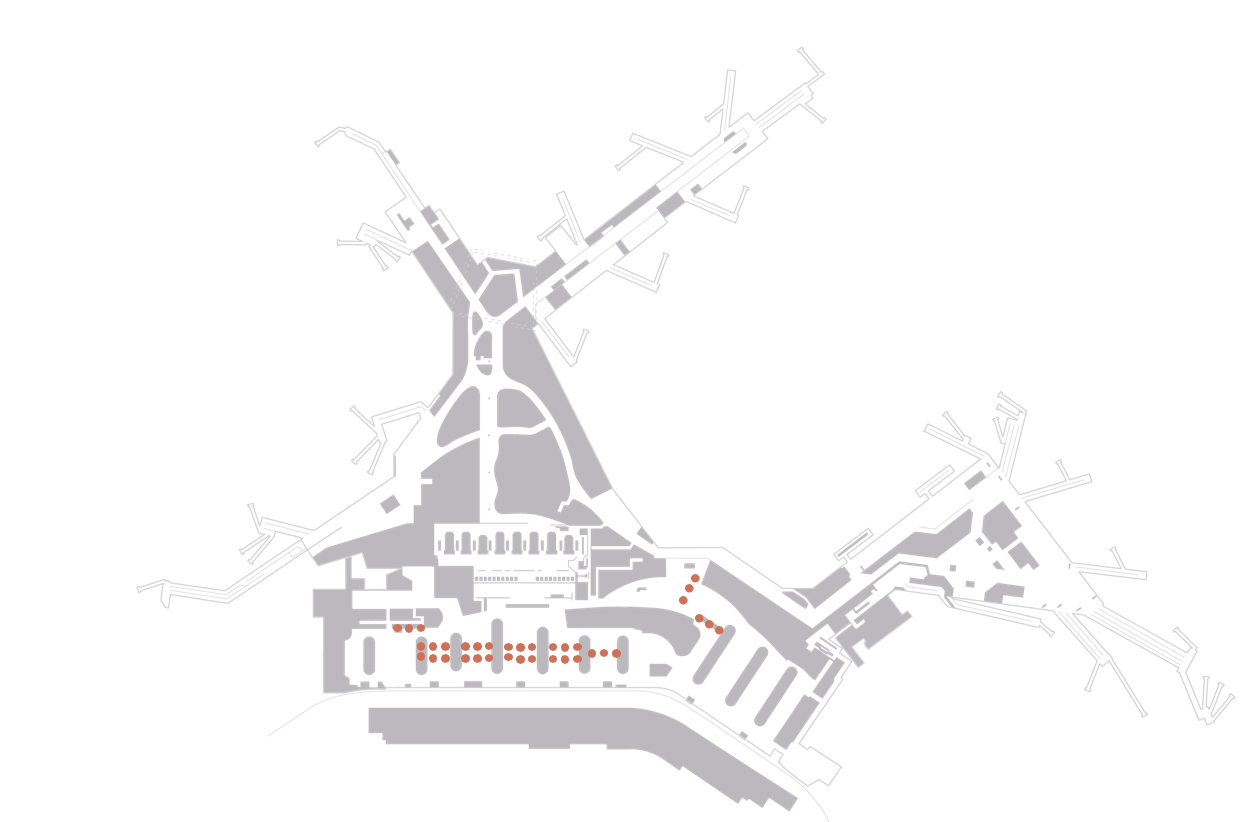 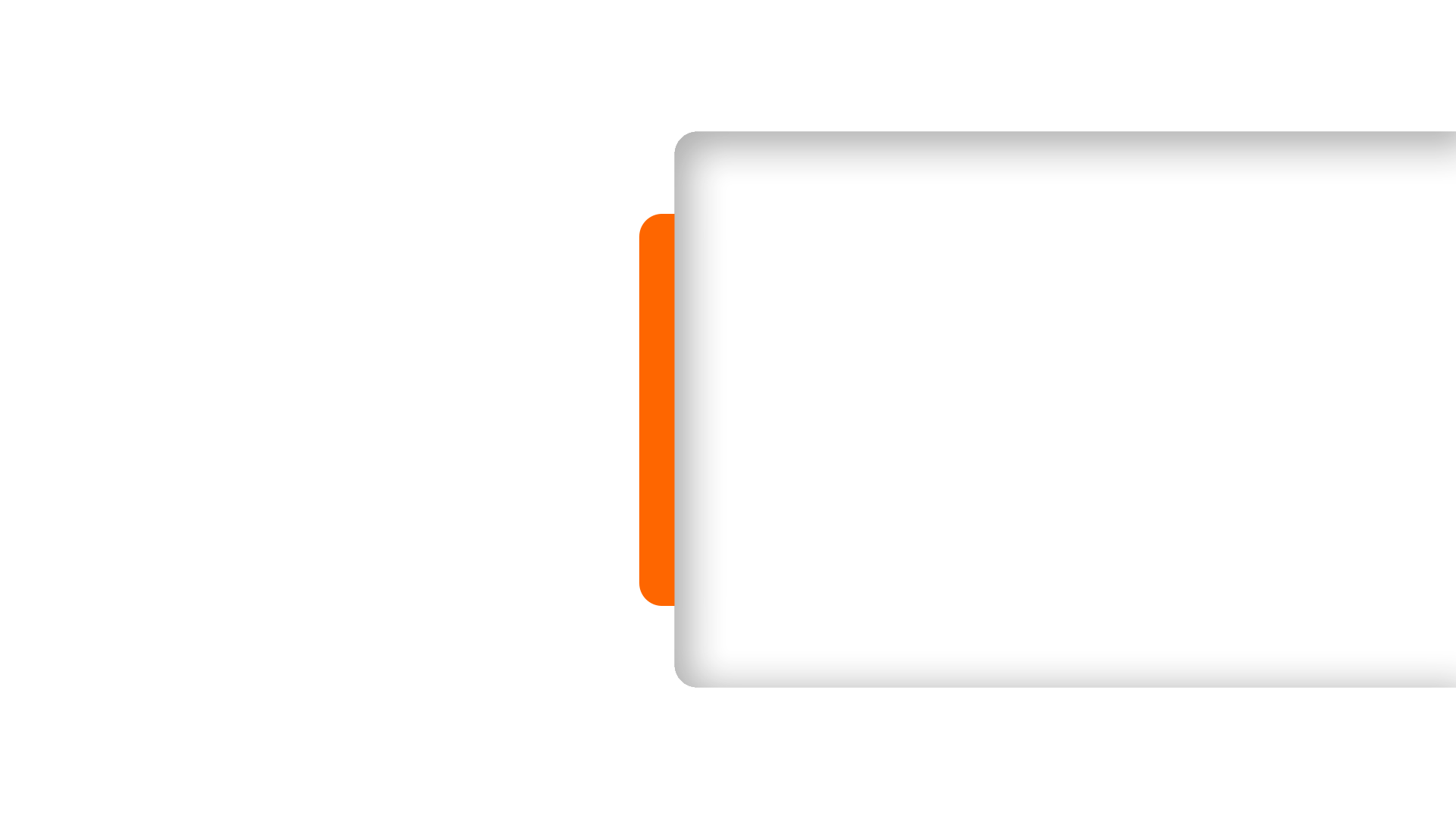 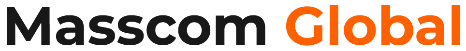 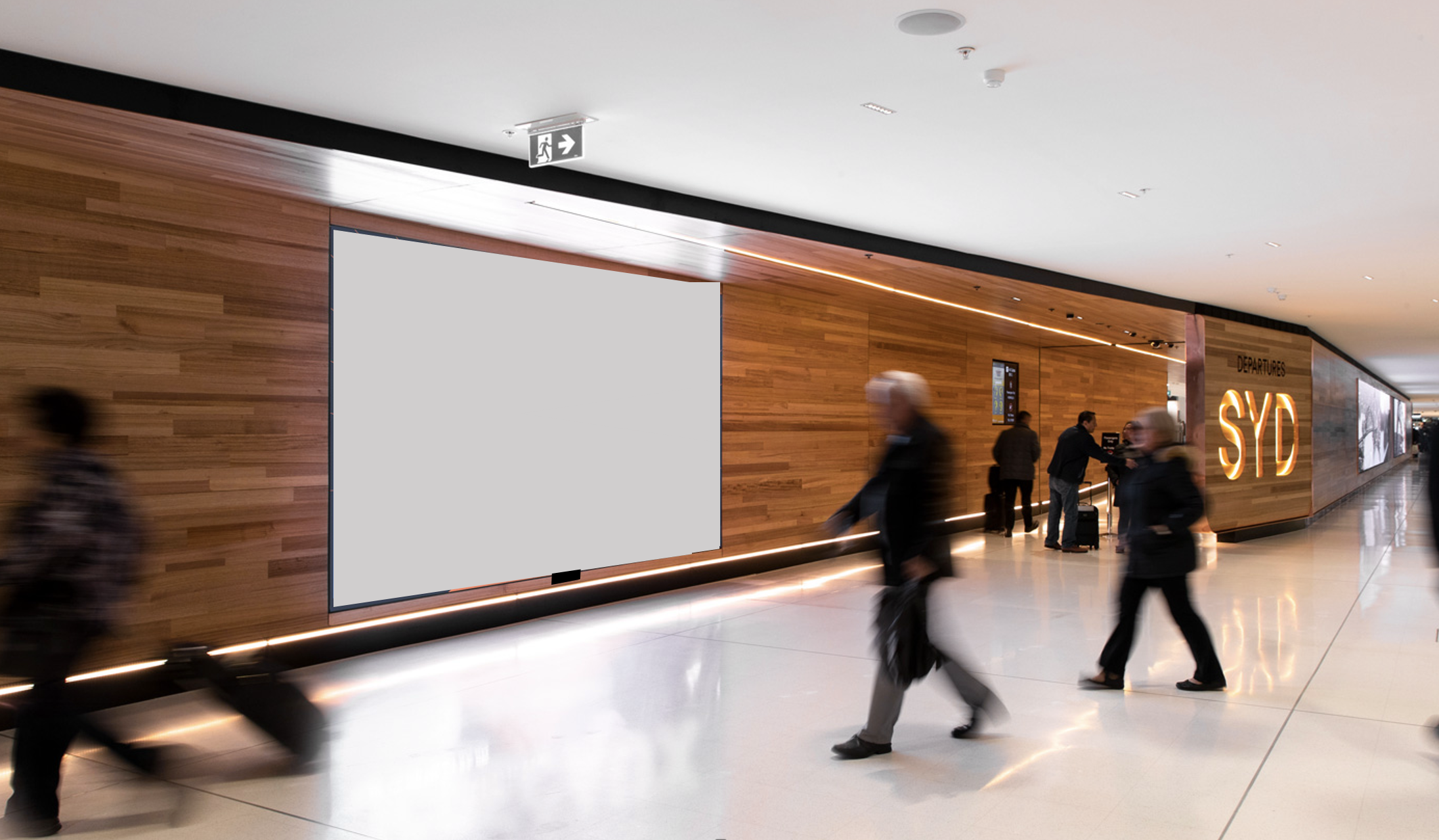 T1 International Gateway Pack
Location Details
The newly unveiled Departures Wall 

2 LED screens, situated at the farewell point
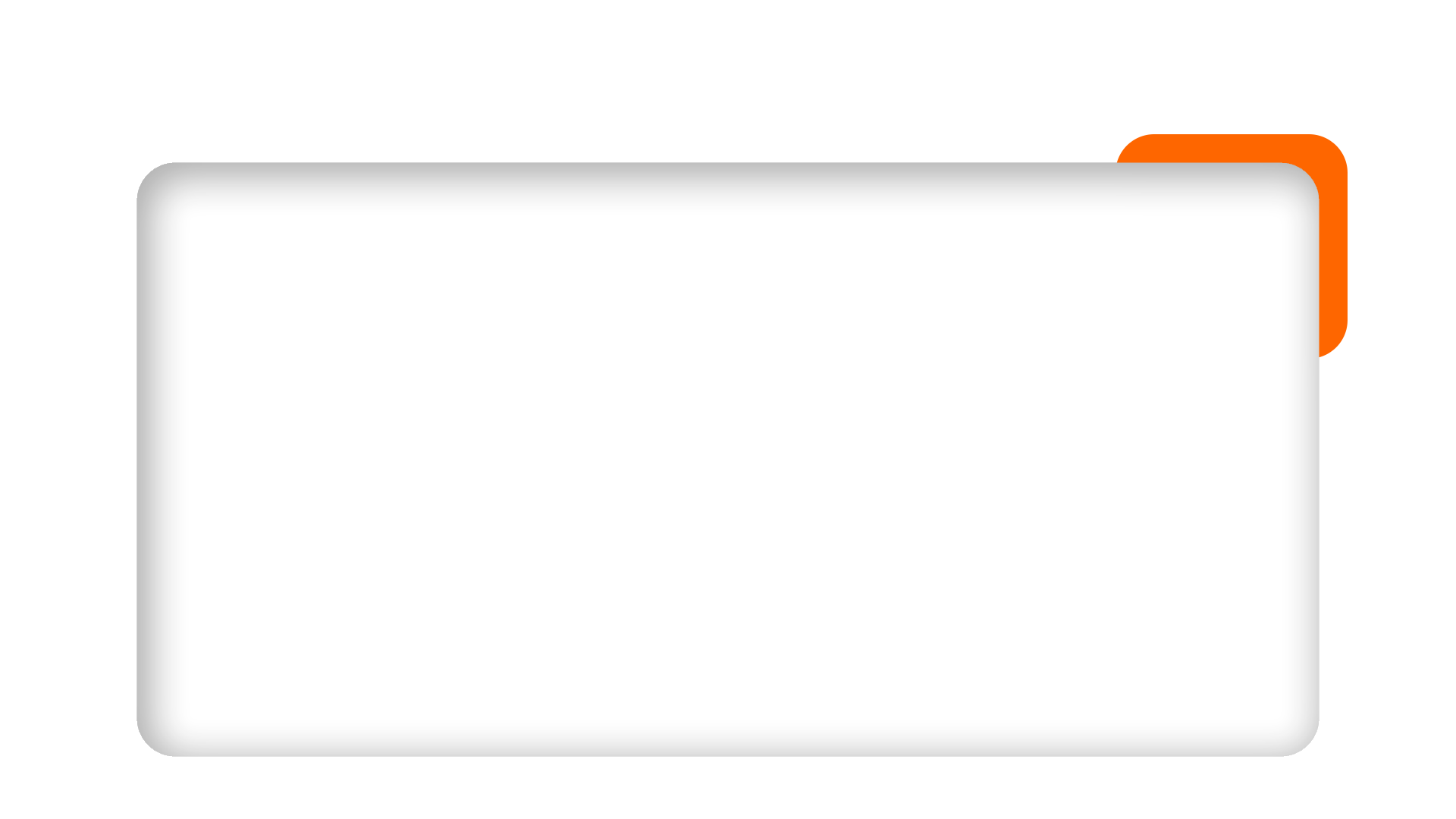 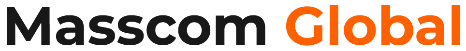 Map View
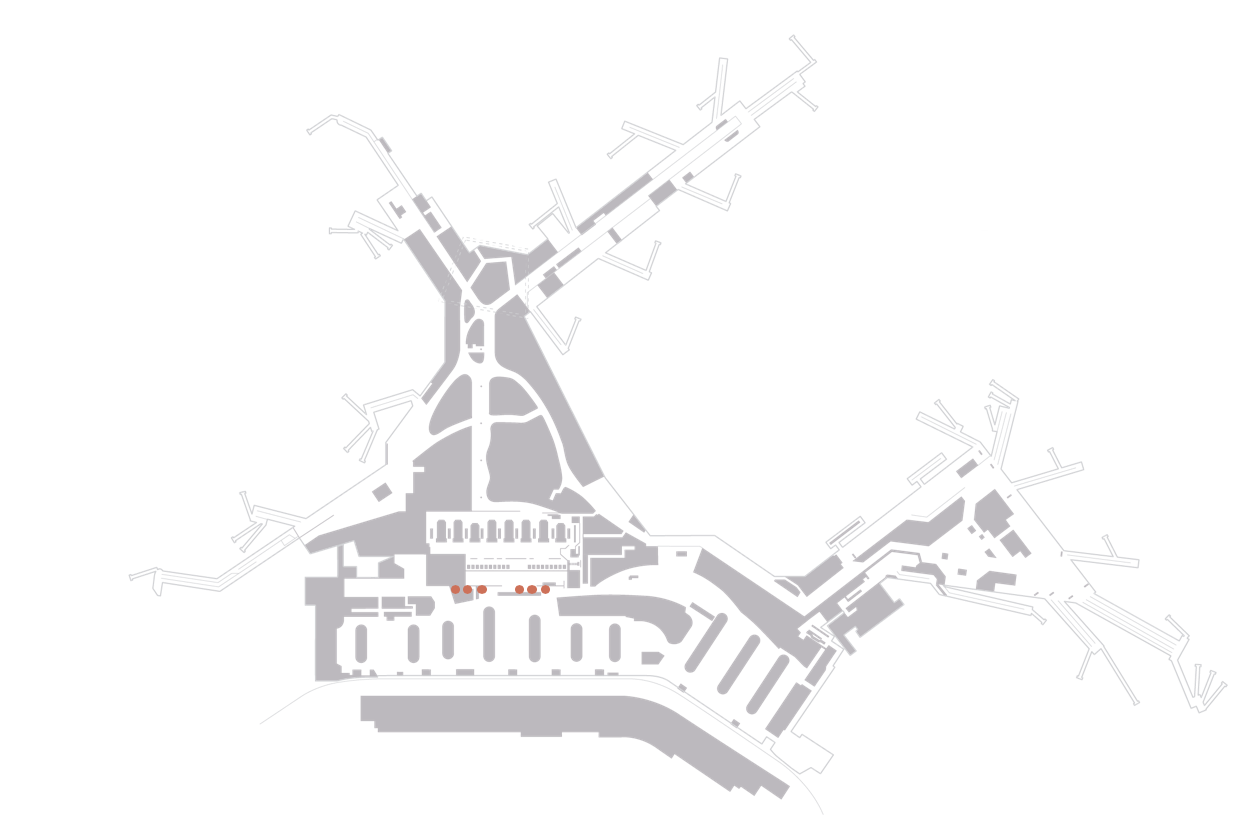 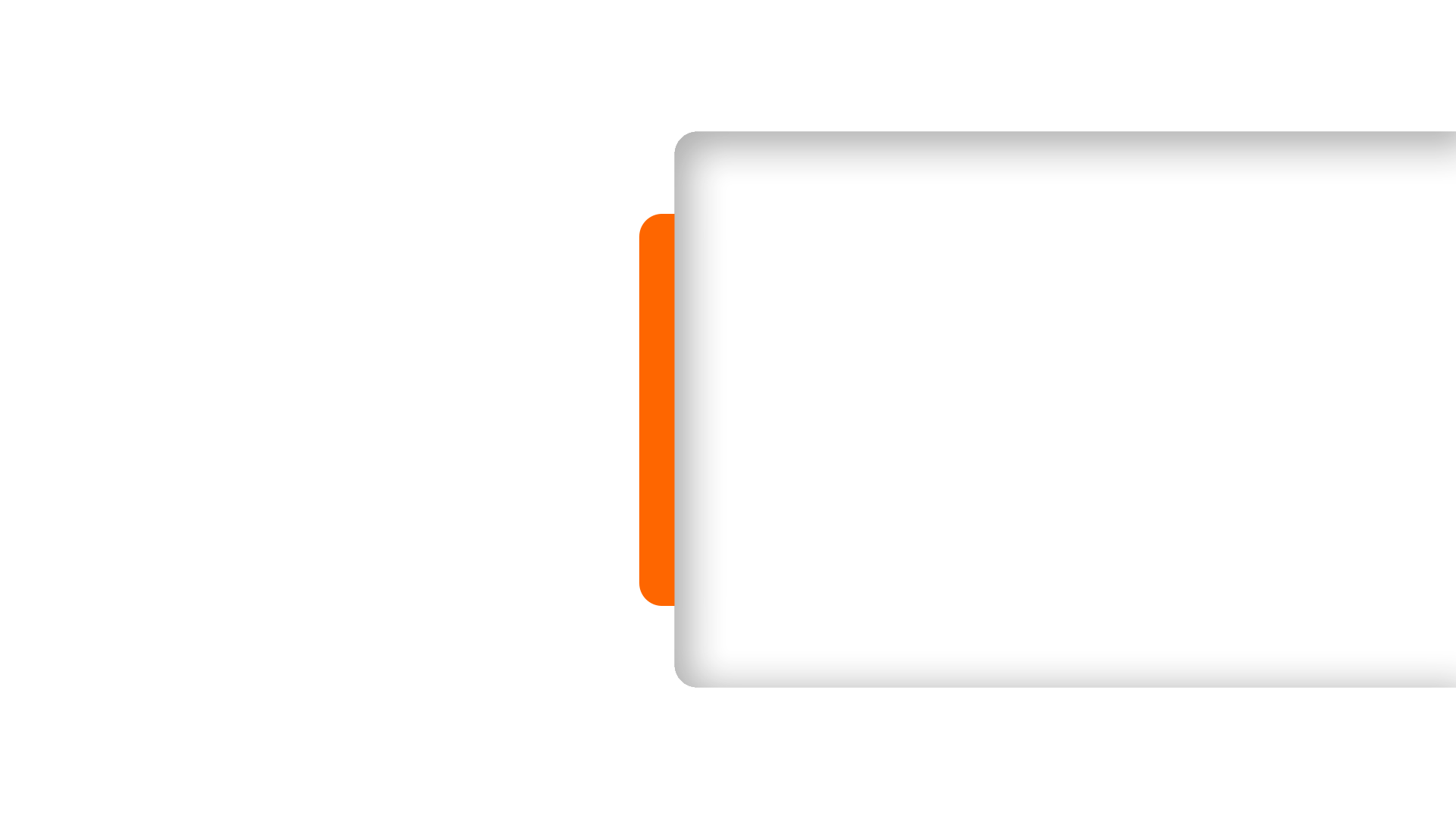 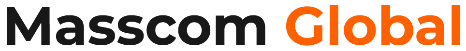 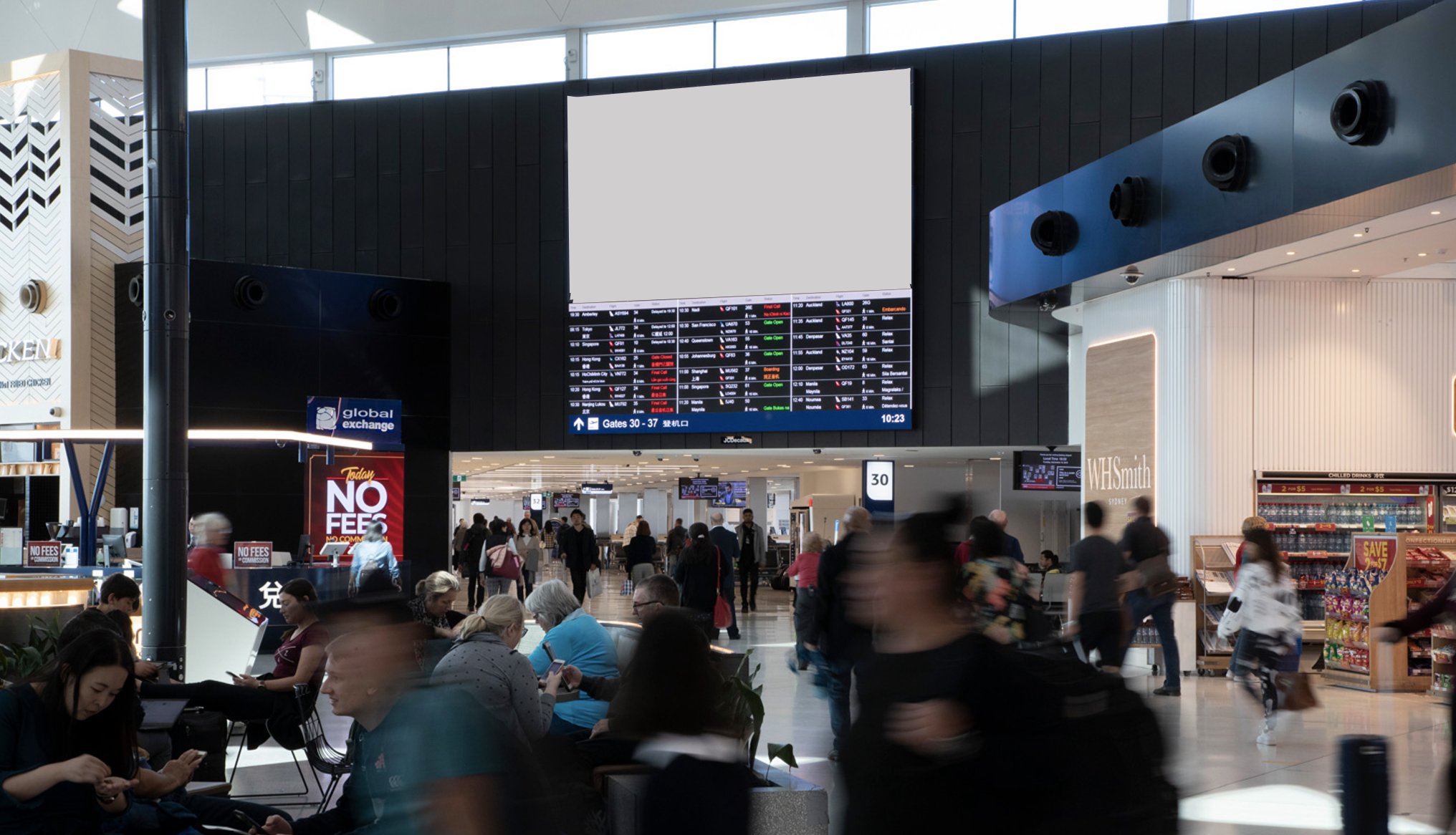 T1 International 
Concourse Pack
Location Details
4 x full motion, 16:9 LFD screens hanging across the Duty Free shopping space in the main atrium as well as
 4 screens above the main seating areas in Pier B and Pier C
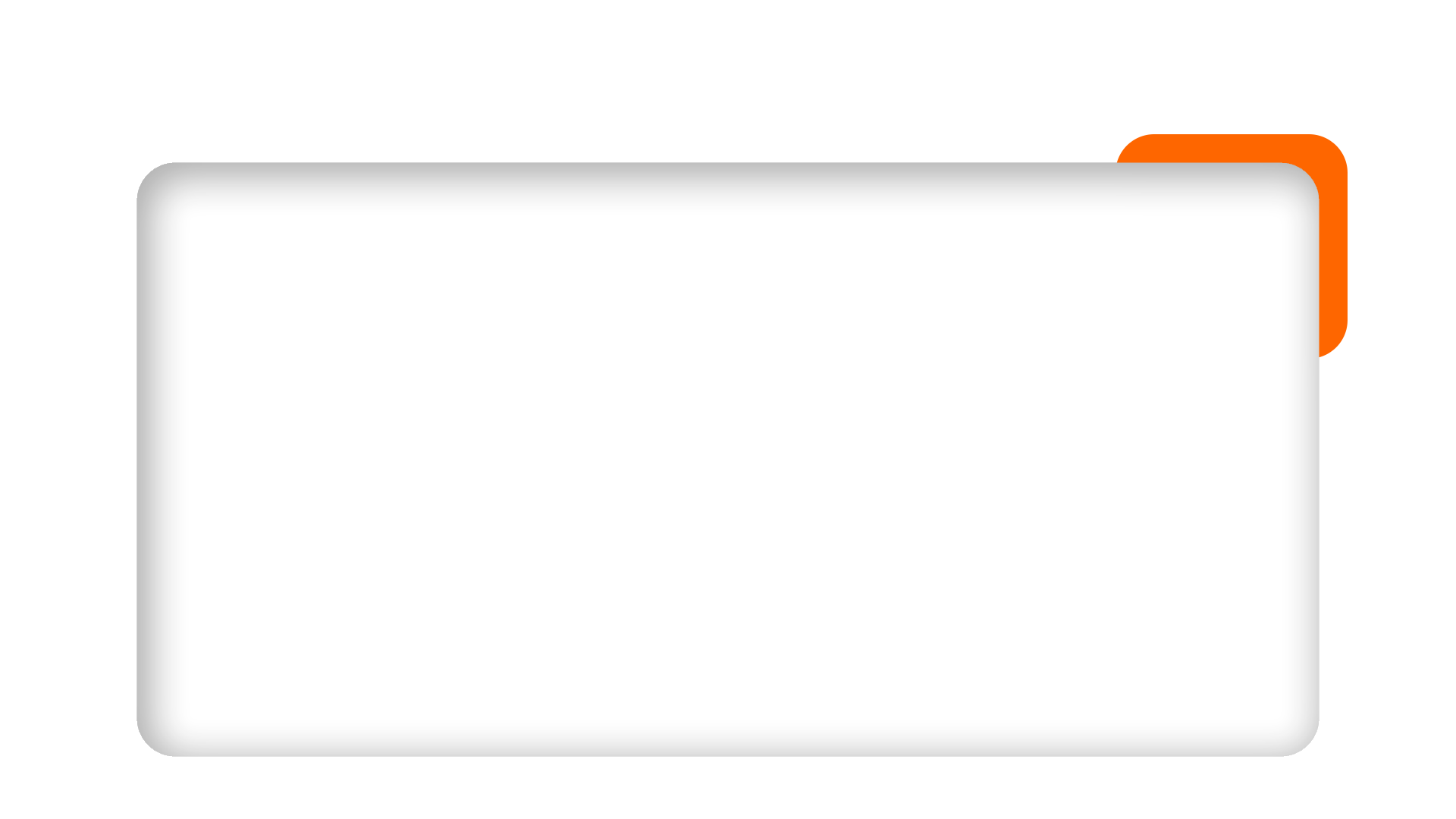 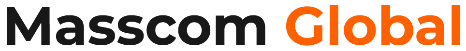 Map View
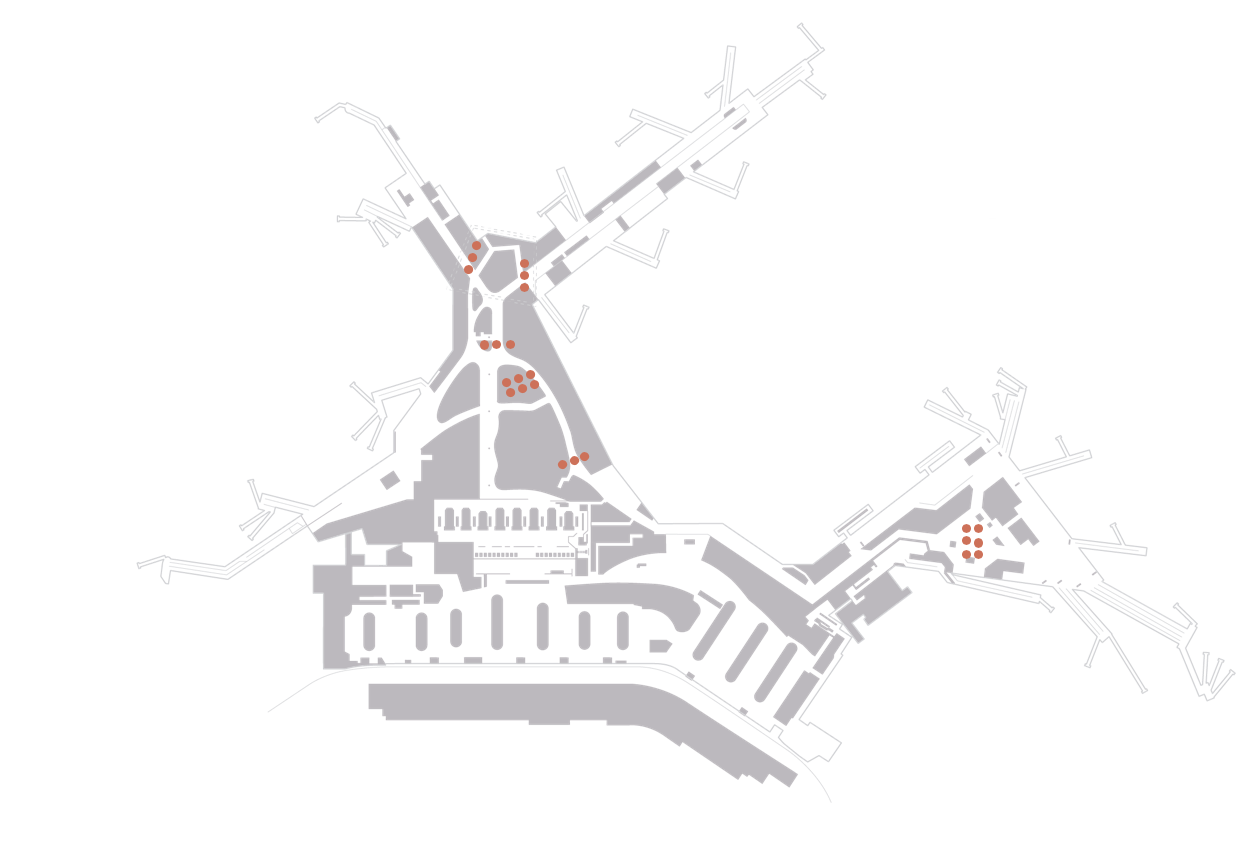 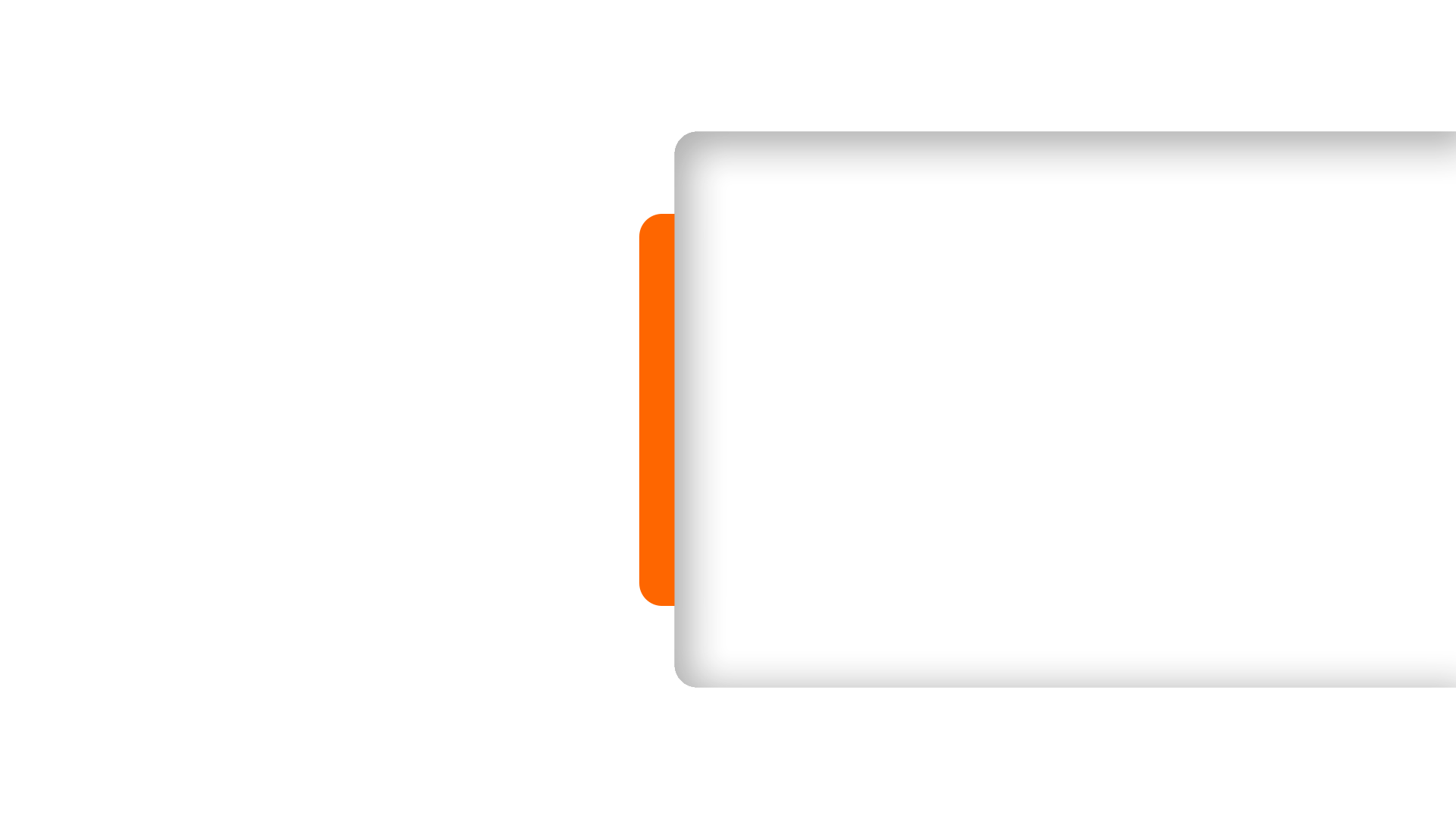 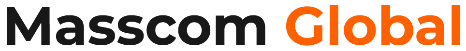 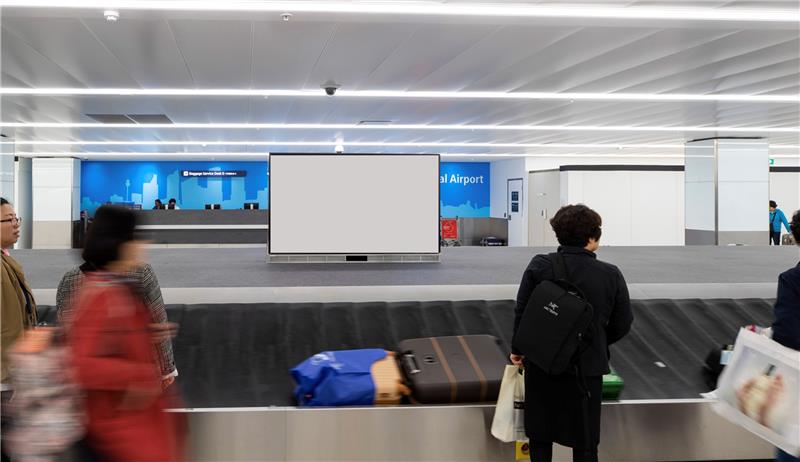 T1 International Baggage Pack
Location Details
26 x full motion,16:9 ratio, digital screens covering the T1 Arrivals Baggage carousels.
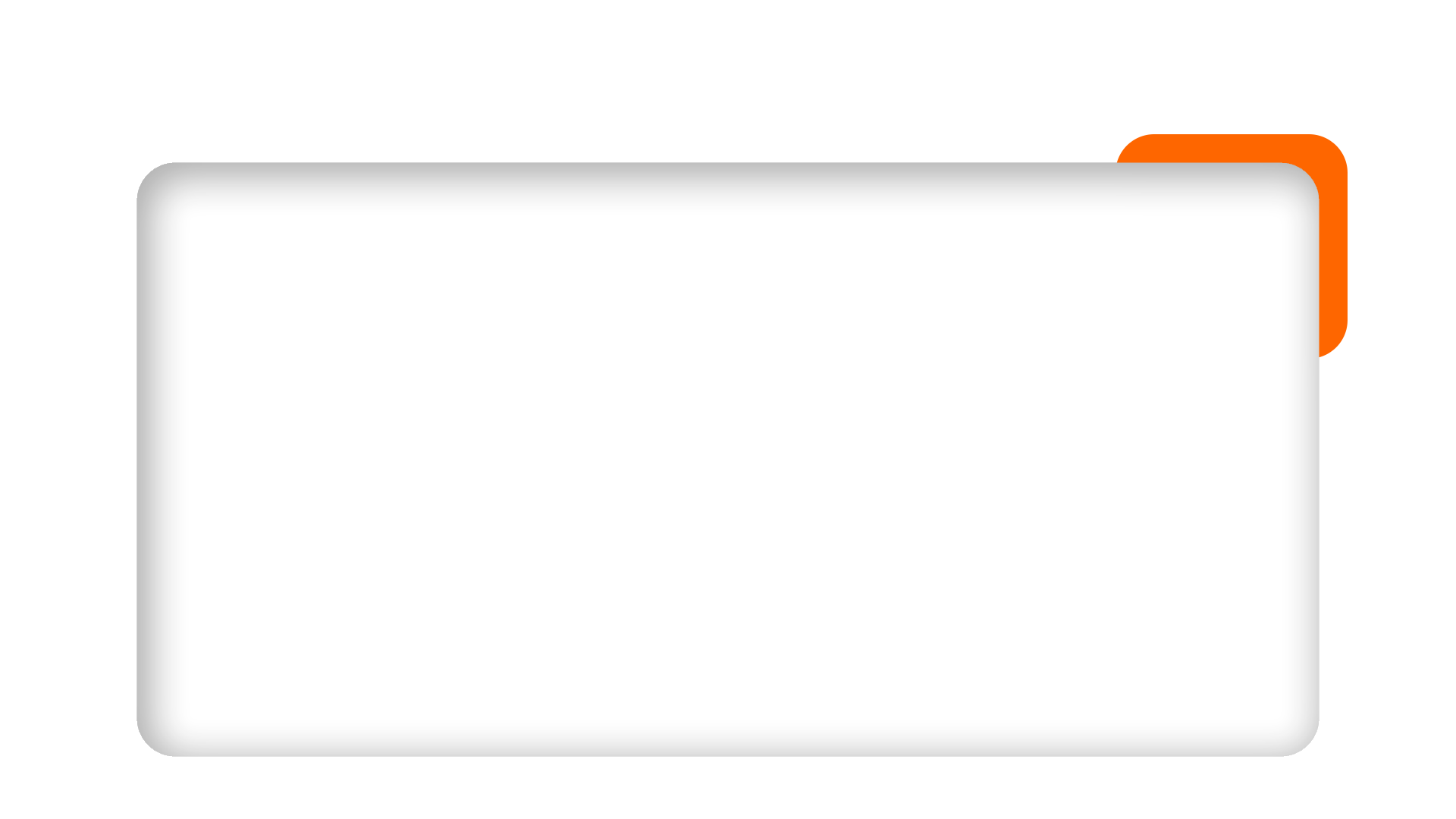 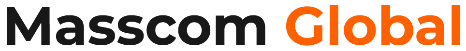 Map View
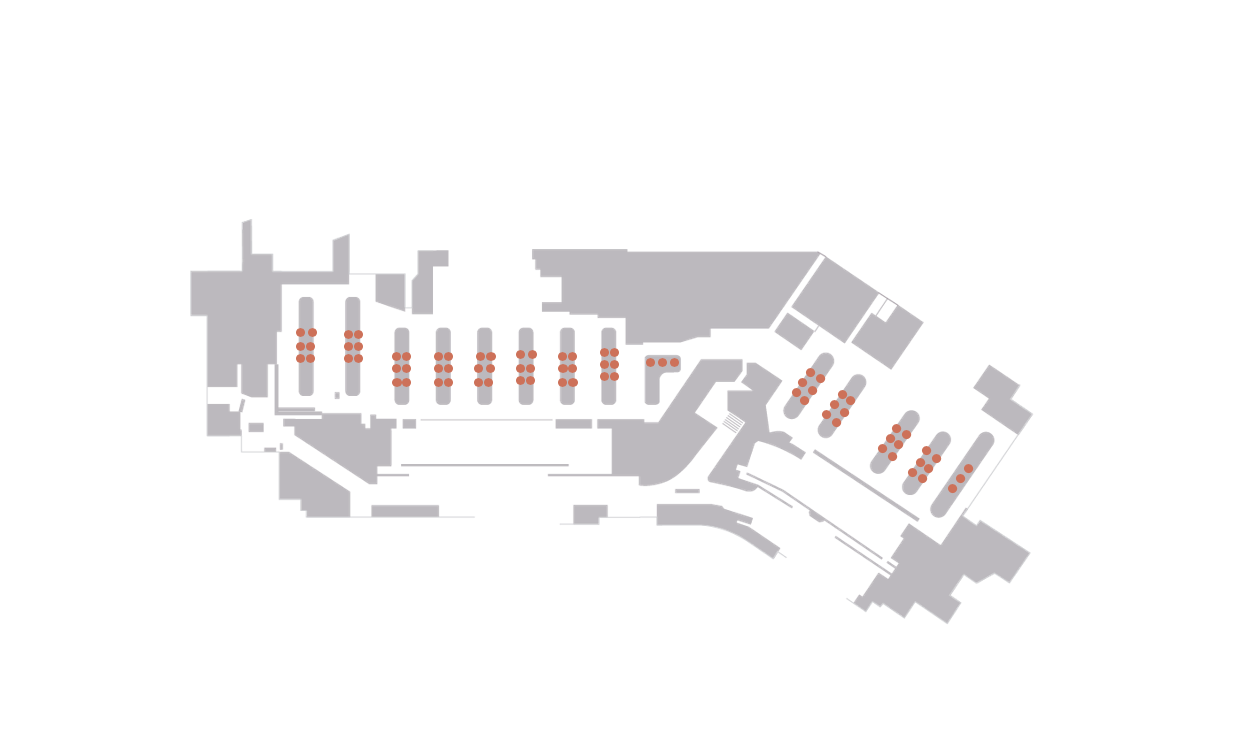 Thank You